Integrated Solid Waste Management Kutaisi
– Accompanying Technical Training –

3rd Training 
“Municipal Waste Management Planning“
Where we want to be (Preparations  and homework till February training)
Achievements overview
provided by partcipating Municipalities
MSW planning process
Our focus in: 
December training
February training
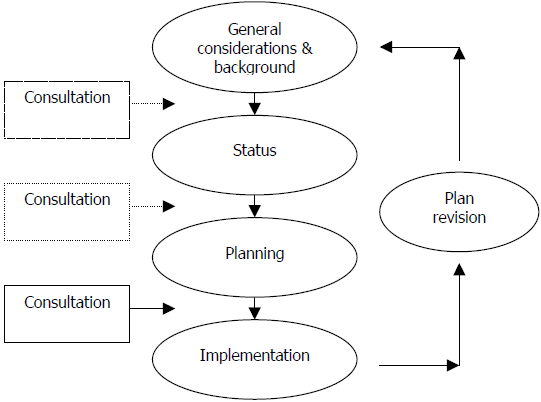 Homework
Find an example/reference WM plan to become your orientation- which one/what you like to adopt you should present in February! 
Start creating the format for your WM plan- do the outline / list of content- do formulate visions/objectives (draft!)- name limitations and challenges- create chapter on the legal references/framework   (only the relevant documents, only the relevant stipulations/deadlines,     highlighting priorities addressed by your WM plan    no copy & paste of the entire documents / legislative text !!!!)
Collect information relevant for future development dynamics
Begin drafting chapters with status information- coverage, territorial data- status quo of collection, equipment, costs- forms / routes of disposal